The Emerging Scholars ProgramCOMS 1404
www.cs.columbia.edu/esp
About ESP
Weekly workshops: 75 minutes on Fridays

Discussion and group problem solving

Wide variety of CS topics

Small peer groups (~12 students per group or fewer)

Led by an undergraduate peer leader

No homework; No programming

Not extra help for your intro CS class
Topics
Natural Language Processing: How do computers speak, listen, read, summarize, and analyze tone?









Computational Linguistics: Using computers to model, analyse and decode language
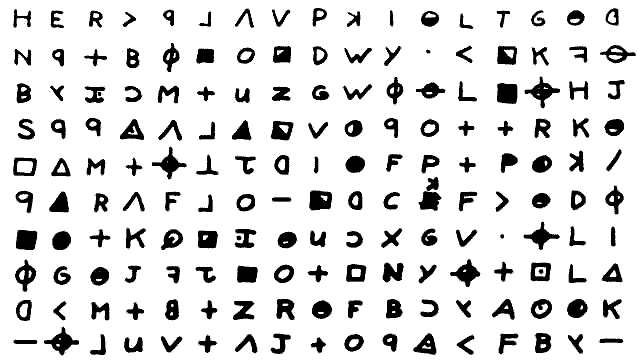 Topics
Graphs and Social Networks










What can we learn about a person from their friend feed? How do advertisers use influencers to maximize their brand exposure?
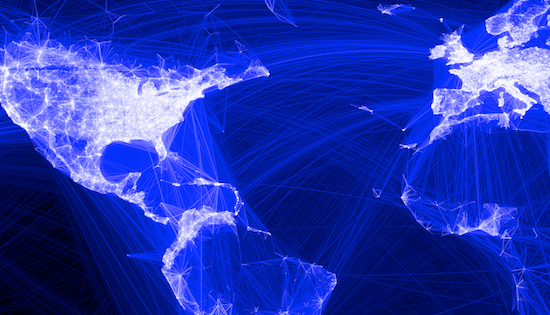 Topics
Usability and Human-Computer Interaction










Designing technology that works for people
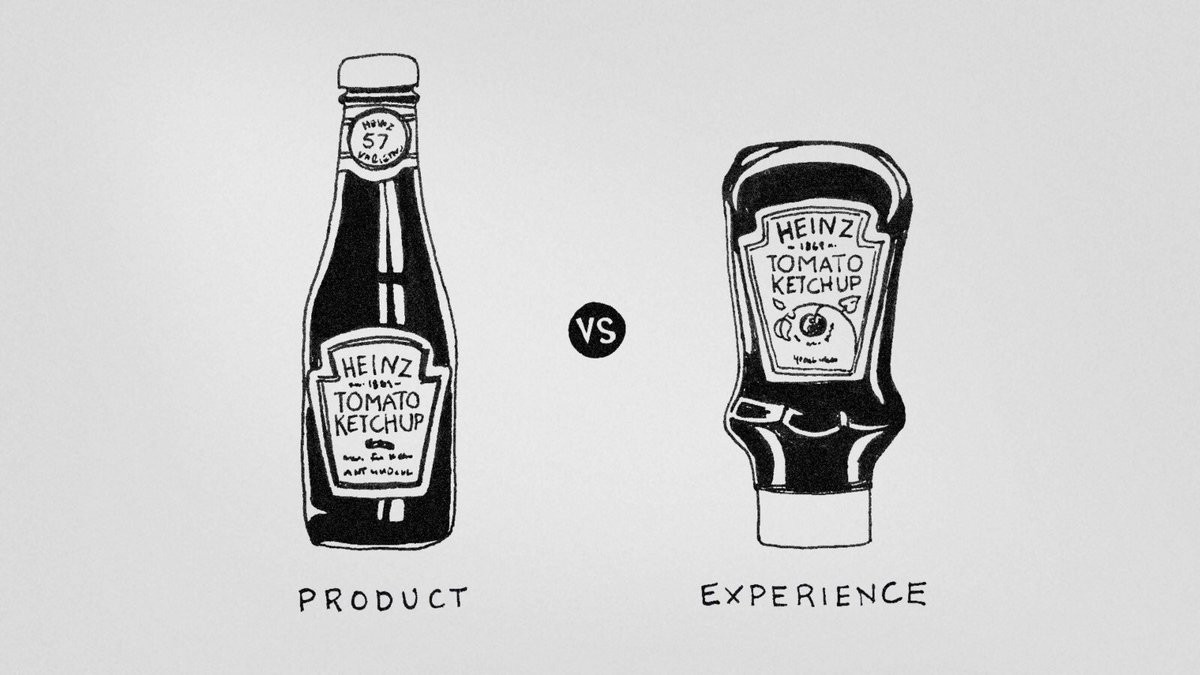 Topics
Computer Vision










How do machines see?
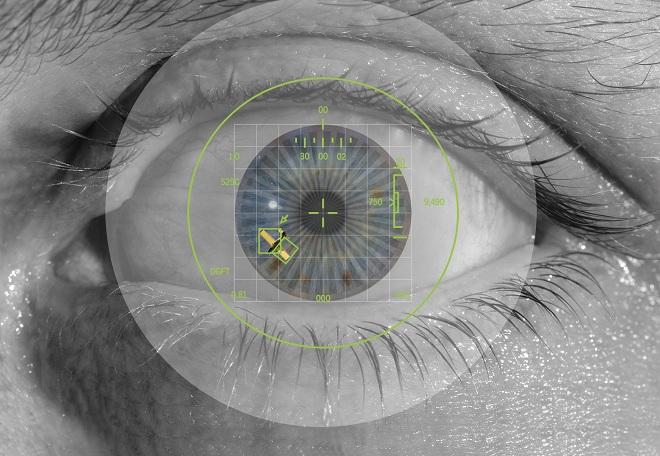 Topics
Cryptography










Hacking and protecting data
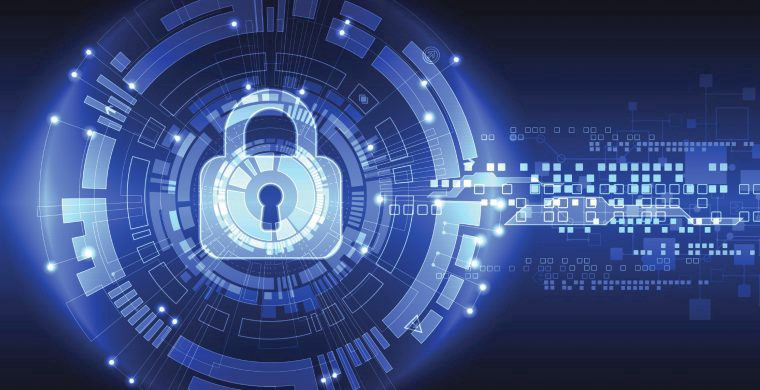 Topics
Machine learning










Teaching machines to classify and predict
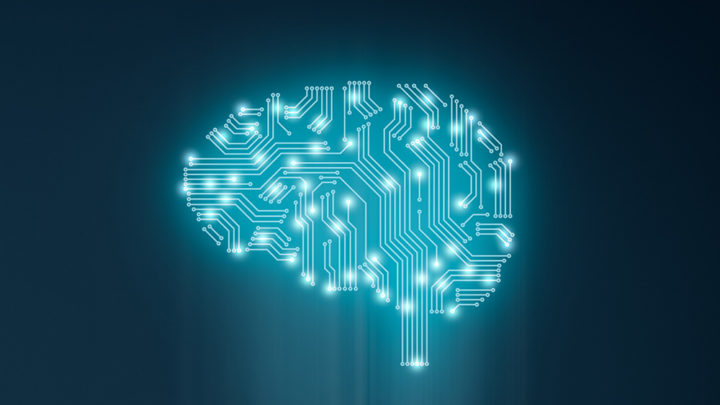 Topics
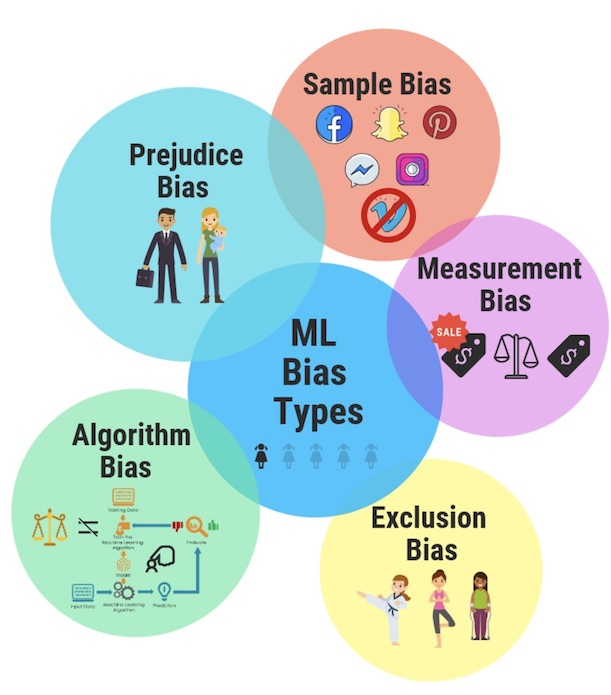 Computer Science and Society










Unraveling the ways in which computer science affects the world
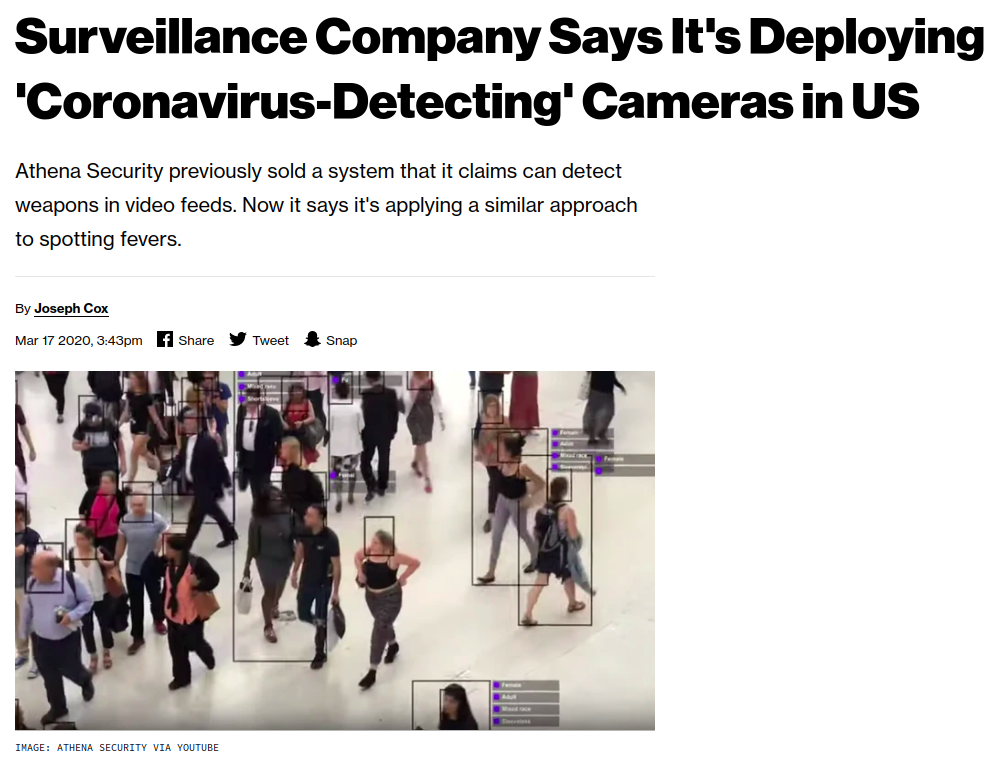 Why join ESP?
Learn about upper-level CS topics and applications and discover your CS interests
Build a CS peer group
Peer leader “office hours”
Final research symposium
Free snacks every Friday

Easy application: quick to fill out, targeted at first and second year students, no previous computer science background assumed.
Apply today!
Find the application at  www.cs.columbia.edu/esp or linked in an upcoming email.
Due Monday, 1/23 at 11:59 PM EST.
Sometimes more applications than slots.